The University of Mississippi
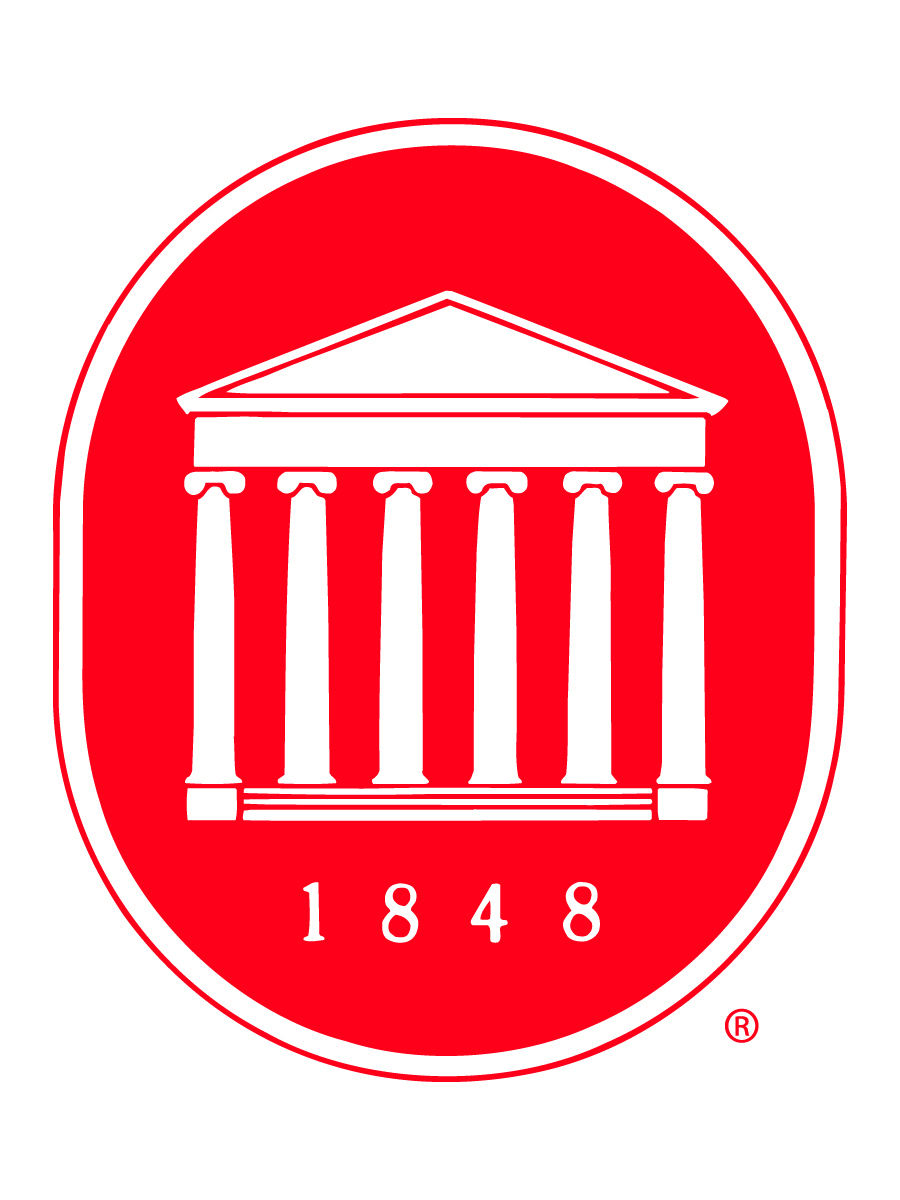 NIH SEPA R25Science Education Partnership Award

ORSP Information Sessions Mar 19, 4pm: Brevard 209
[Speaker Notes: Jason Hale to Start]
Brief Introductions
Attendees:
Name, Title, and Department
Prospective Role on an NIH R25 Proposal:
Proposer?
Collaborator?
Supporter?
Any prior NIH SEPA R25 Experience?
[Speaker Notes: JASON HALE]
Institutional Limitations
Only one application per institution is allowed. 
Institutions are also limited to a single SEPA award. 
UM does not currently have an SEPA award. 
Organizations with a contractual fee for service or consortium partnership with an active SEPA award may submit a SEPA application if the proposed new project is independent of the existing SEPA contractual, fee for service or consortium partnership.
Purpose
Supports research education activities that complement and/or enhance the training of a workforce to meet the nation's biomedical, behavioral and clinical research needs.
Supports development of innovative educational activities for:
pre-kindergarten to grade 12 (P-12) teachers
pre-service and in-service teachers, and/or 
students from underserved communities 
Focus can be:
Courses for Skills Development
Research Experiences
Mentoring Activities
Curriculum or Methods Development, and/or
Outreach
Appropriateness of Projects
Applicants are strongly encouraged to consult with the SEPA Scientific/Research Contact to be advised on the appropriateness of the intended P-12 STEM or ISE project for SEPA program objectives and the priorities of the NIGMS.
PI Limitations
Any individual(s) with the skills, knowledge, and resources necessary to carry out the proposed research as the Program Director(s)/Principal Investigator(s) (PD(s)/PI(s)) 
The PD/PI should be:
an established investigator in the scientific area in which the application is targeted and 
capable of providing both administrative and scientific leadership to the development and implementation of the proposed program.
Eligible Expenses
$250k/year Max Budget (Direct Costs) for 5 Year Projects
Plus Indirect Costs at 8% of Modified Total Direct Costs (MTDC)
MTDC = everything except equipment, and tuition & fees
Direct costs may include:
Personnel costs (salary & fringes for person months devoted to program)
Consultant costs
Equipment
Supplies
Travel for key persons
Other justifiable program-related expenses
Payments to program participants should be listed as Other Direct Costs and justified
Scored Review Criteria
NIH Scored Review Criteria
Significance
Investigators
Innovation
Approach
Environment

See FOA for questions reviewers will consider per criterion.
Past UM Proposals & Awards
UM has never submitted an NEH SEPA R25 proposal as a lead
[Speaker Notes: JASON HALE]
Key Dates, 2019 Competition
02/21/2019      ORSP Request for NOIs issued in UM Today
03/06/2019      Internal Competition Announced via UM Today
03/19/2019      This Information Session
04/01/2019      Internal Pre-Proposals due to ORSP
04/15/2019      ORSP announces winning UM Pre-Proposal
06/01/2019      First draft of narrative due for enhanced review
06/10/2019      Optional, non-binding Letter of Intent due to NIH
06/27/2019      Transmittal due to ORSP for review & routing
07/10/2019      Full proposal due to NIH
[Speaker Notes: JASON HALE]
UM Internal Proposals
Project Narrative: Three sentences on the relevance of the project to public health, in plain, easy-to-understand language. 
Specific Aims: (1 page)
[Speaker Notes: JASON HALE]
UM Internal Proposals
Abbreviated Research Education Program Plan. 5 pages total, briefly addressing the following:
Proposed Research Education Program
Program Director
Program Faculty
Program Participants
Institutional Environment and Commitment
Diversity Recruitment Plan
Plan for Instruction in Responsible Conduct of Research
Evaluation Plan
Dissemination Plan
[Speaker Notes: JASON HALE]
UM Internal Proposals
Abbreviated Education Research ProgramGiven the limited space provided in the pre-proposal, you are not expected to have each of these sections and plans fully fleshed out, but you should provide enough information to convince institutional reviewers that, if selected, you understand the requirements for, and will be able to produce a compelling Research Education Program Plan that fully and adequately addresses, each of these components.
[Speaker Notes: JASON HALE]
UM Internal Proposals
Preliminary Letter(s) of Support from Chair and Dean of PI/PD. This does not have to be the final, complete letter that would be submitted with the proposal to NIH, but should make it clear to UM internal reviewers that the PD has the full support of their supervisors to lead this proposed project, if selected.

NIH-Style Biographical Sketch of PI/PDs. should be compliant and largely complete
[Speaker Notes: JASON HALE]
UM Internal Proposals
Signature Page(s). 
Signatures of any named co-investigators or named faculty at UM or at any collaborating institutions mentioned in proposal.
These can be on separate pages, all on one page, or combination. 
The signed page(s) should affirm that the signatories are aware of this pre-proposal, and intend to collaborate on the full proposal if this ideas/pre-proposal is selected to move forward as UM’s sole proposal. 
NOTE: You can always add additional faculty/personnel later if internally selected.
[Speaker Notes: JASON HALE]
UM Internal Proposals
Submission
Combine all docs into one PDF
Submit via InfoReady Review Portal
http://research.olemiss.edu/InfoReady
[Speaker Notes: JASON HALE]
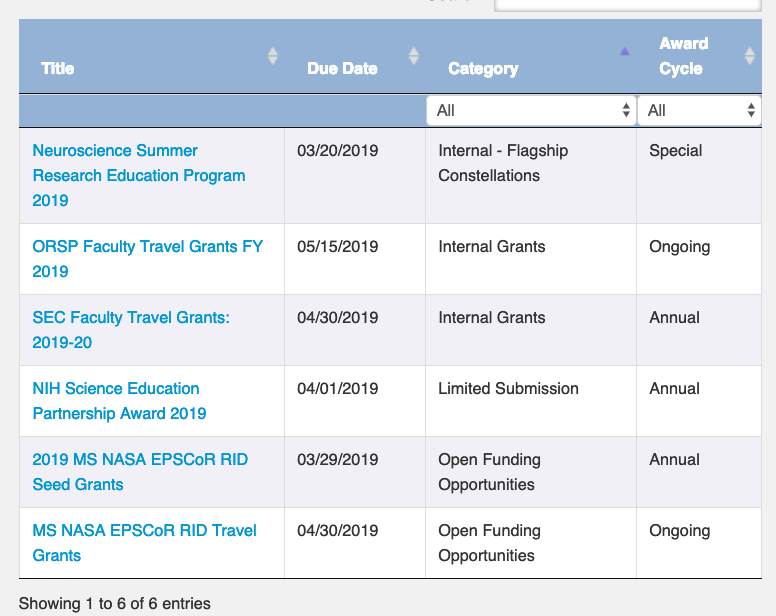 UM Internal Proposals
[Speaker Notes: JASON HALE]
Internal Review
ORSP will coordinate individual and/or panel reviews by some combination of:
Internal (UM) Reviewers
Nominated by Deans or ADRS
External (non-UM) Reviewers
Within TIG
Goal is to choose the project with the best chance of being competitive in NIH competition
Reviewers will consider the same 5 Scored Review Criteria that NIH uses
Feedback provided to both winners and losers
[Speaker Notes: JASON HALE]
TIG Enhanced Review
TIG proposal consulting services will be made available to winning internal team
Telephone discussion of internal ideas/strategies
At least 2 iterative reviews of narrative drafts
Grantsmanship reviews (2 iterations)
Disciplinary review (1 iteration)
$6,000 cost to be split 3 ways:
Dean(s): 1/3, or $2,000
Chair(s): 1/3, or $2,000
ORSP: 1/3, or $2,000
[Speaker Notes: JASON HALE]
Links
FOA: https://grants.nih.gov/grants/guide/pa-files/PAR-17-339.html
SF424 (R&R) Application Guide: https://grants.nih.gov/grants/how-to-apply-application-guide.html
NIH Guide for Grants and Contracts: https://grants.nih.gov/funding/index.htm
Information on current SEPA projects can be found at:
 https://www.nigms.nih.gov/Research/crcb/sepa/Pages/default.aspx   AND
http://nihsepa.org 
Engaging Students in Research Experiences at UM:http://research.olemiss.edu/resources/students
E-mail Jason Hale with questions
[Speaker Notes: JASON HALE]
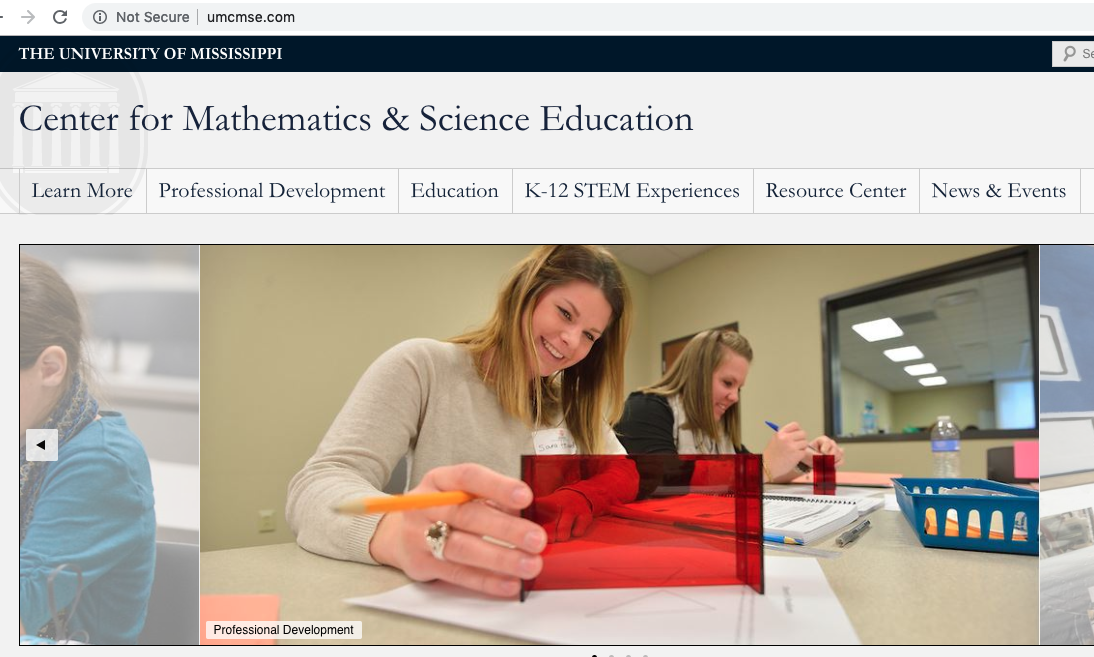 Center for Math & Science Education
MISSION: To improve mathematics and science education in Mississippi by fostering interaction between academic and K-12 education communities, supporting the implementation of research-based methods in the classroom and promoting interest in science, technology, engineering and mathematics (STEM) fields.
[Speaker Notes: JASON HALE]
Center for Research Evaluation
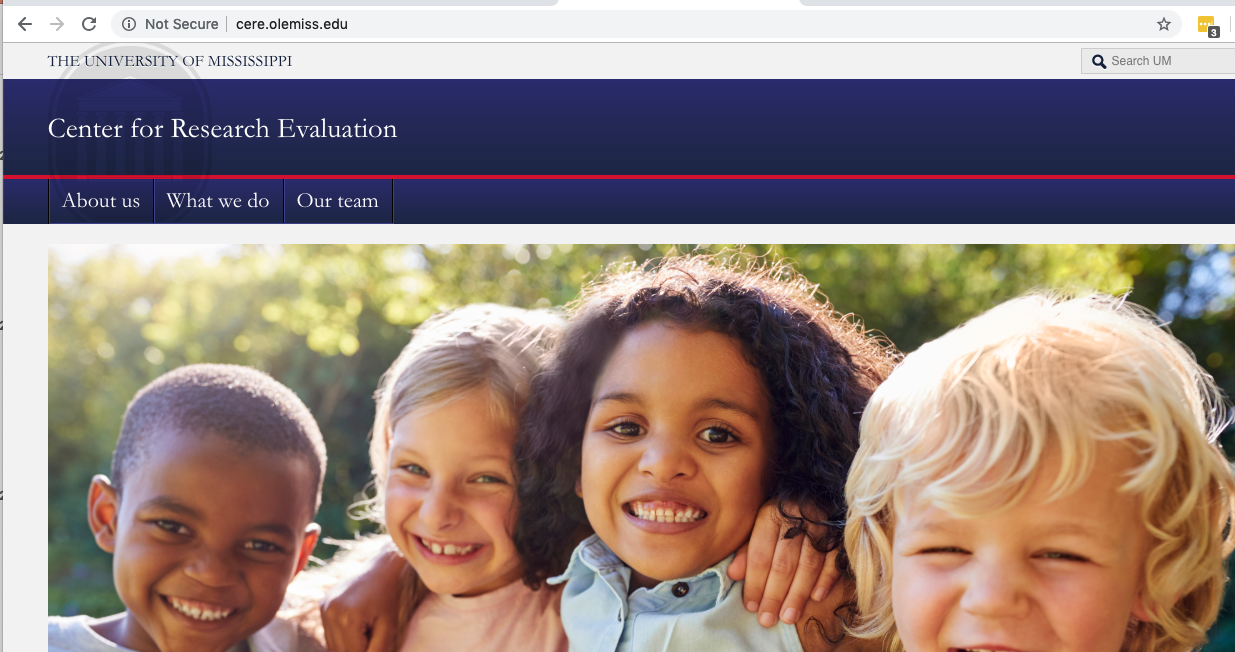 [Speaker Notes: JASON HALE]
Outreach and Continuing Education
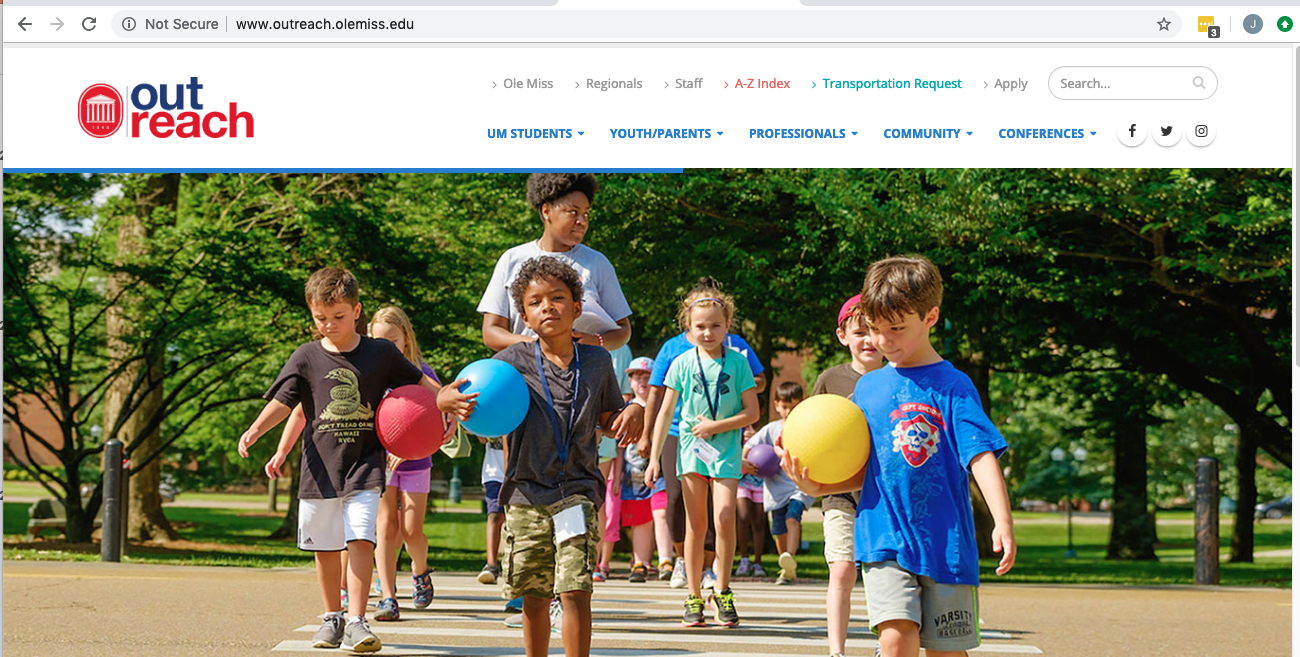 [Speaker Notes: JASON HALE]
Questions/Discussion
[Speaker Notes: JASON HALE]